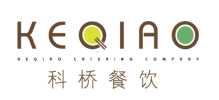 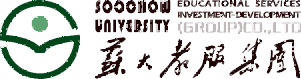 东南大学沙塘园食堂2023年终工作汇报
汇报人：岳 忠 云    
   
  2023年12月15日
苏州工业园区科桥餐饮服务有限公司
不足之处及应对措施
一
四
二
食堂主要工作概述
食堂重点工作简述
三
学生共建与顾客满意
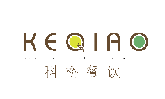 一、食堂主要工作概述
在总务处各级领导的指导下，以公司“思想、理念提升年”为抓手，食堂以“平衡计分法”为工作工具，围绕“四大维度”，积极完成各项工作内容。
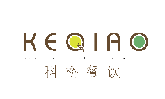 二、食堂重点工作简述--- 安全生产工作
1.1     消防安全：
1、食堂与专业的油烟设备清洗公司签订清洗合同。
2、利用信息化技术，每天实时油烟在线监控，定期上传清洗记录。
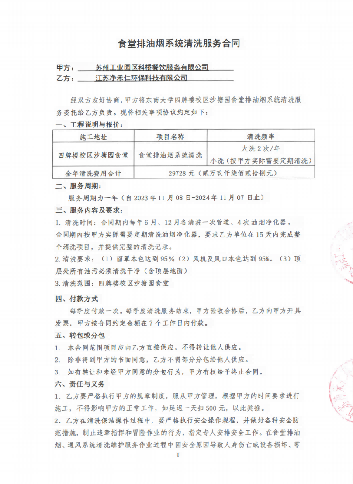 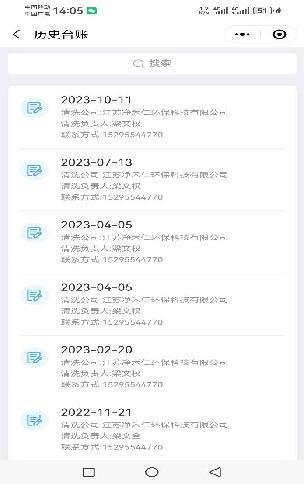 油烟系统清洗合同
码上洗小程序
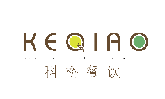 二、食堂重点工作简述--- 安全生产工作
1.2     食品安全：
1、严格按照市场监督管理局的要求，做好“食安江苏”小程序。做好”日管控“、“周排查”、“月调度”工作。严格落实企业主体责任制。
2、按照要求做好工作记录台账。
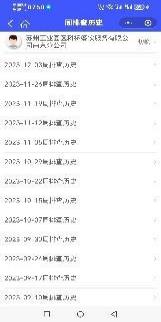 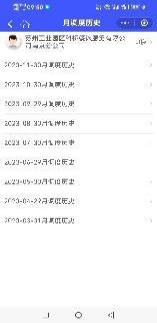 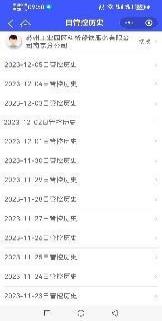 日管控
周排查
月调度
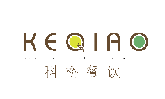 二、食堂重点工作简述--- 供餐保障工作
1、传统节日供餐
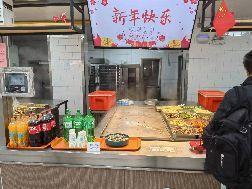 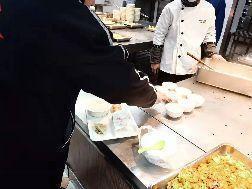 1、春节期间，留校师生保障餐工作、大年三十期间免费餐（200人次）
2、元宵节期间，为所有在校师生赠送水饺、汤圆（200人）
3、清明节期间，为前来就餐师生赠送青团（400人）
4、立夏期间，教工食堂为老师赠送西瓜降暑（300人）
春节免费餐
元宵节汤圆
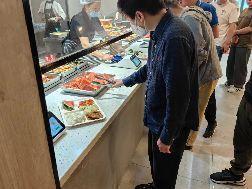 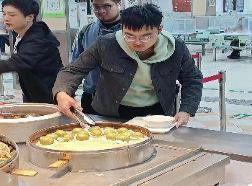 清明节送青团
立夏送西瓜
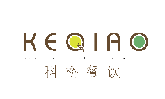 二、食堂重点工作简述---供餐保障工作
2、  外送订餐服务
    积极配合各院系订餐，累计外送配4379餐份。
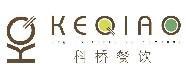 二、食堂重点工作简述---内部管理
1、切实做好虫害防治工作，提升项目品质
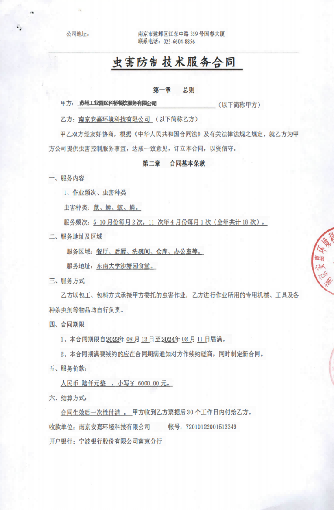 1、签订虫害防治技术服务合同
2、添置智能驱鼠器
3、在所有下水道出口再次添加隔断，防止老鼠金进入。
4、放置捕鼠器、投饵点、粘鼠板共计30处，进行捕捉老鼠
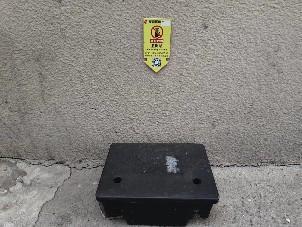 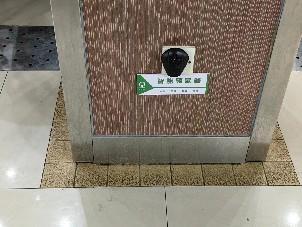 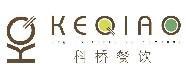 二、食堂重点工作简述---内部管理
2、提升就餐环境
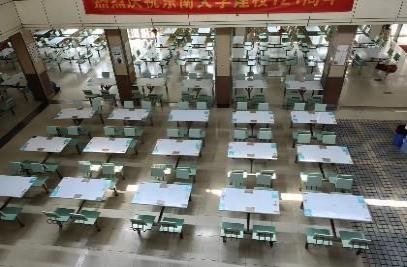 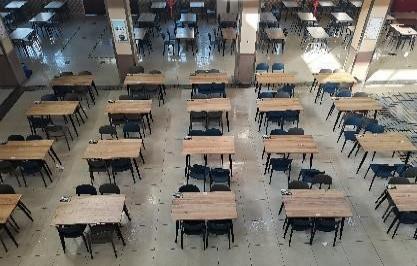 暑期更换150套餐桌椅
原餐桌椅
3、加强食堂员工的培训工作
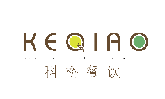 二、食堂重点工作简述---内部管理
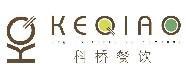 三、学生共建与顾客满意----活动共建及服务育人
1、文化共建活动
10
7380
44540
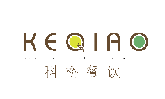 三、学生共建与顾客满意----活动共建及服务育人
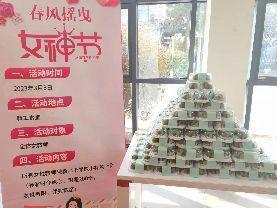 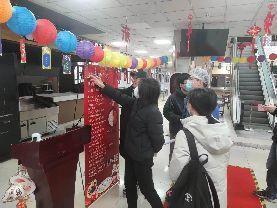 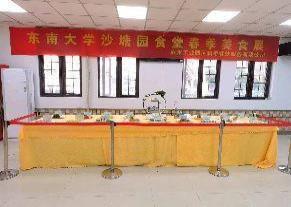 猜灯谜送花灯
春季美食节
女神节教工送礼品
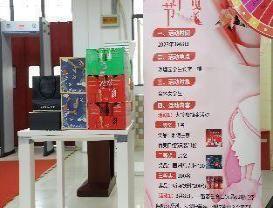 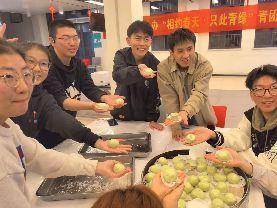 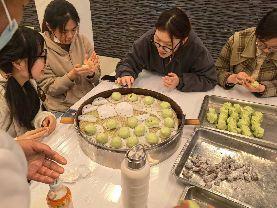 女神节活动抽奖
清明节包青团
清明节包青团
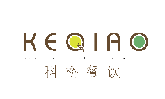 三、学生共建与顾客满意----活动共建及服务育人
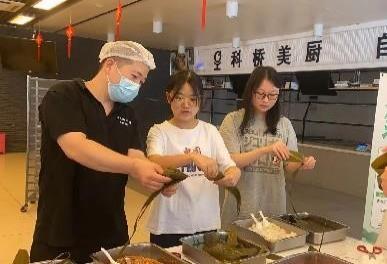 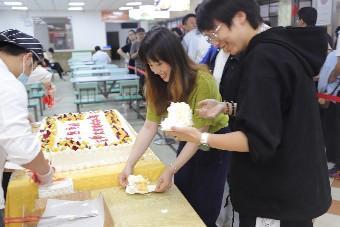 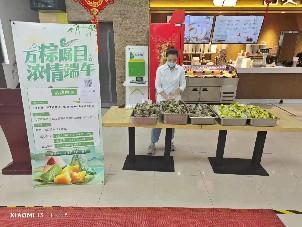 校庆
端午节
端午节送粽子
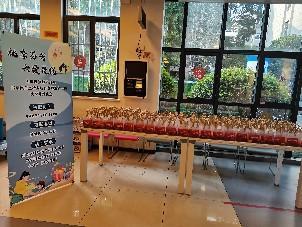 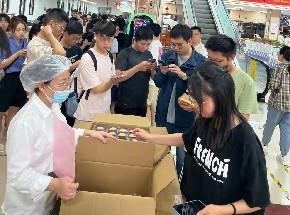 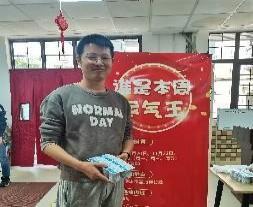 教师节
中秋节送月饼
幸运大抽奖
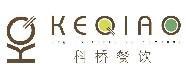 三、学生共建与顾客满意----活动共建及服务育人
2、中秋东大月饼—月映东南（5000份）
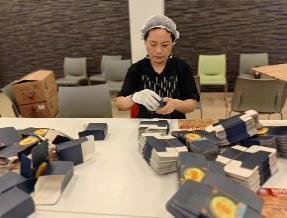 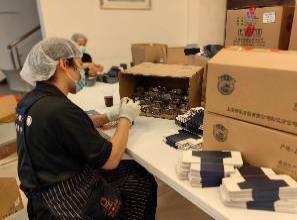 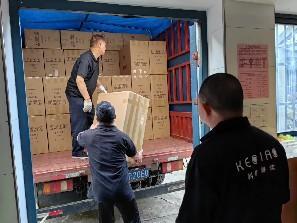 装盒
装盒
卸货
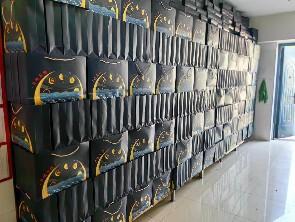 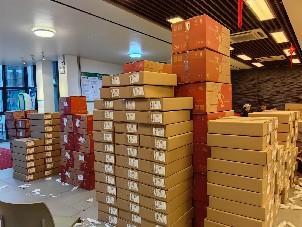 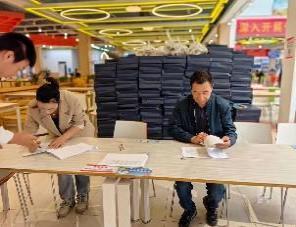 成品
邮寄
现场领取
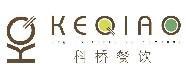 三、学生共建与顾客满意----活动共建及服务育人
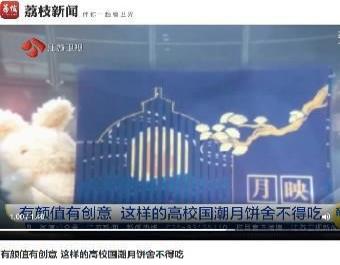 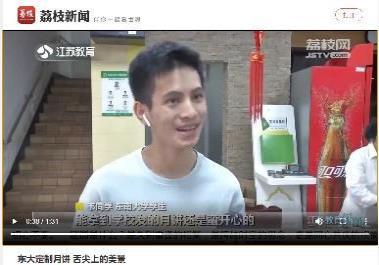 1、荔枝新闻网、高校餐饮资讯进行推送
2、中秋节当天，江苏卫视至沙塘园食堂进行采访。
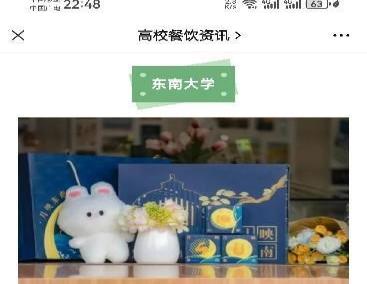 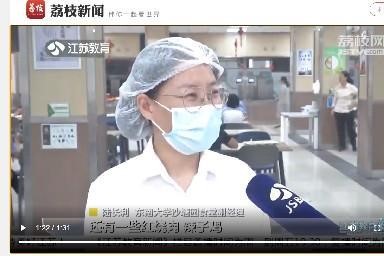 江苏卫视进行采访
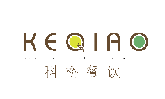 三、学生共建与顾客满意---“学生第二课堂”
3、劳动教育课程：
    食堂开设岗位体验、学生第二课堂活动。
   本年度共开课4课时，累计参与41人数。
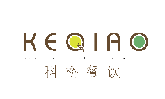 三、学生共建与顾客满意---“学生第二课堂”
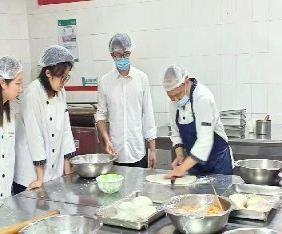 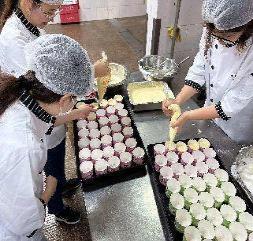 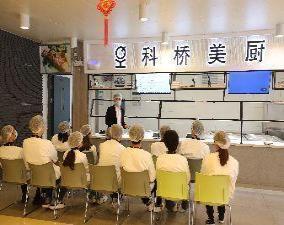 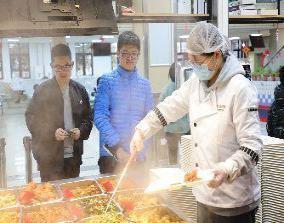 学生岗位体验
第二课堂：翡翠鱼片制作
第二课堂：黄桥烧饼制作
第二课堂：戚风蛋糕制作
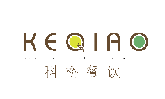 三、学生共建与顾客满意---“学生第二课堂”
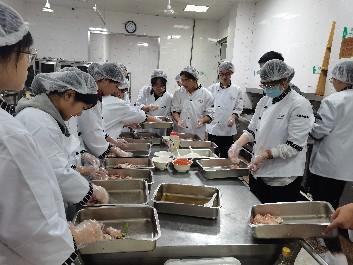 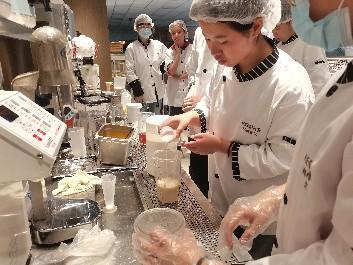 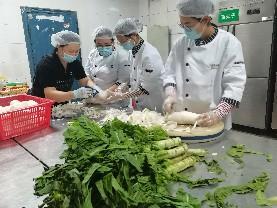 学生岗位体验
第二课堂：歌乐山辣子鸡制作
第二课堂：杨枝甘露等制作
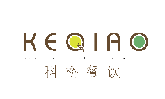 三、学生共建与顾客满意 —积极沟通，提升满意度
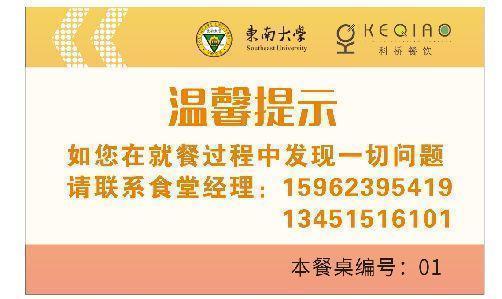 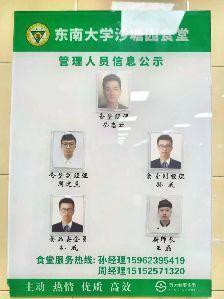 沟通措施
1、桌面定位
2、餐厅经理值班公示
3、学生微信交流群
4、原材料展示柜（让学生知道餐厅用的什么）
桌面定位贴
值班经理公示
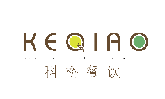 三、学生共建与顾客满意 —积极沟通，提升满意度
沟通措施
5、学生走进食堂，学生进行监管，让学生了解我们的原材料采购、加工制作、保存等流程
6、开展座谈会，近距离沟通交流，解答学生疑问
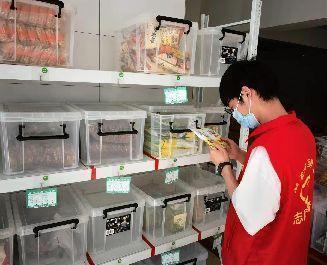 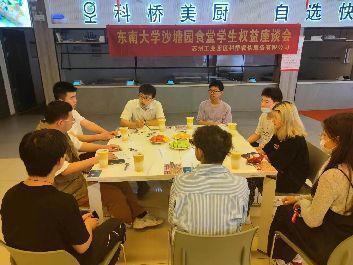 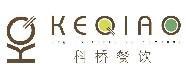 三、学生共建与顾客满意 —积极沟通，提升满意度
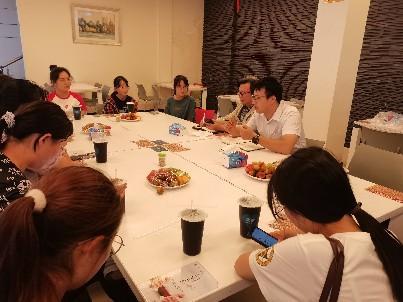 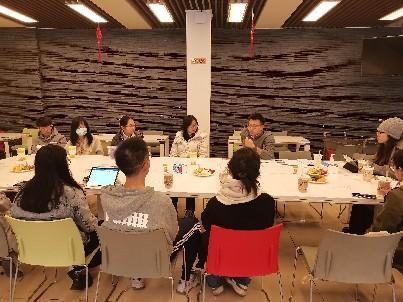 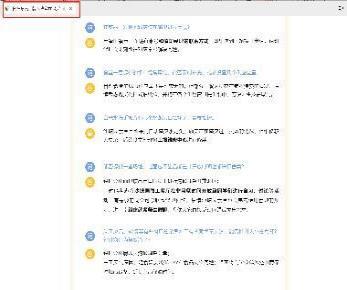 10月师生座谈会
11月师生权益座谈会
将部分解答问题在公众号上公示
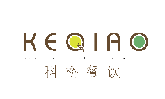 三、学生共建与顾客满意 —积极沟通，提升满意度
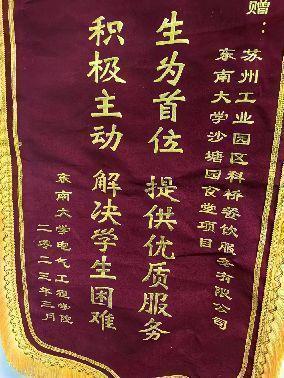 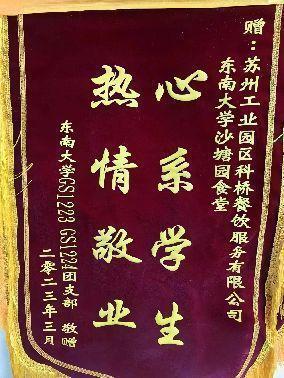 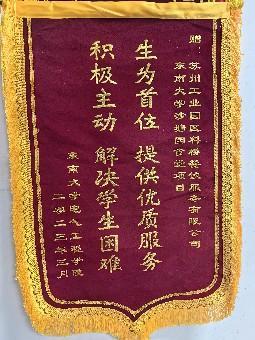 好评多多
1、电气工程学院同学在沙塘园举办活动，参赛同学对食堂的贴心服务，特制锦旗送到食堂以示感谢
2、多次为GS1223、GS1224团支部举办活提供服务
3、为东南大学学生团队：无废城市计划—餐厨垃圾协同堆肥资源化技术与应用提供各种帮助
无废城市计划团队送来锦旗
东南大学电气工程学院送来锦旗
GS1223、GS1224团支部送来锦旗
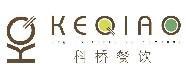 三、学生共建与顾客满意 —积极沟通，提升满意度
辅助无废团队课题研究
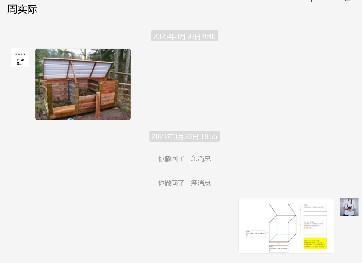 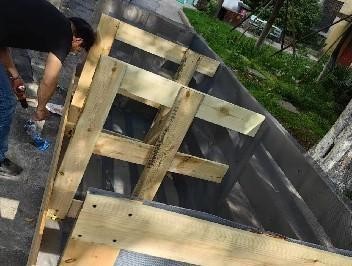 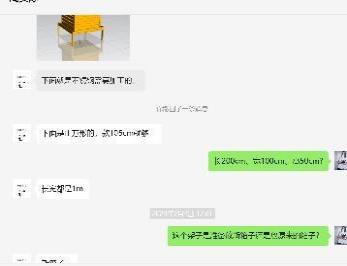 学生提供样品，帮助设计草图
制作堆肥箱
从实际点，帮助团队添谋划策
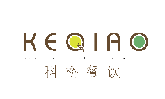 四、不足之处及应对措施
应对措施
不足之处
1、基本大伙菜品创新力不足
1、利用寒假对厨师进行轮岗培训
2、下学期开始，设立厨师长接待日（本学期因原因未开展）
3、下学期，将开设“你喜欢的菜品”排行榜
4、根据季节进行创新，时令性菜品
1、加强窗口服务标准化培训（开展“一勺准”比赛）
2、提升窗口服务用语培训
3、加大餐具更换的频率
2、窗口服务标准有待提升
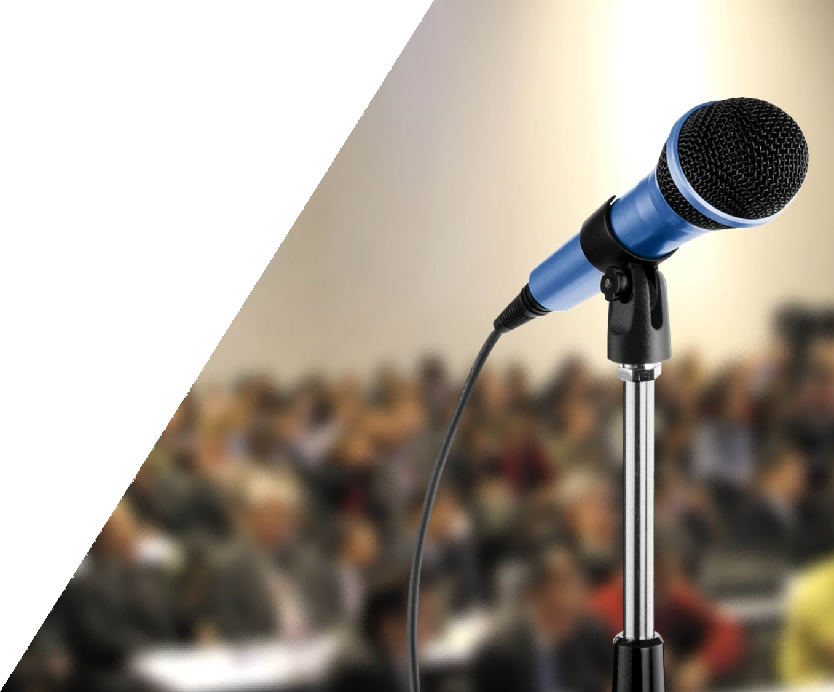 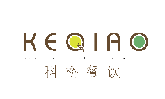 2023年工作已经结束，沙塘园项目一直“坚持姓教”以“诚信、务实、和谐、致远”的经营理念为师生服务。      
      2024年将紧紧围绕“生为首位”理念，在东南大学总务处的领导下，沙塘园食堂的工作会更上一层楼，为所有师生提供更高品质的服务！
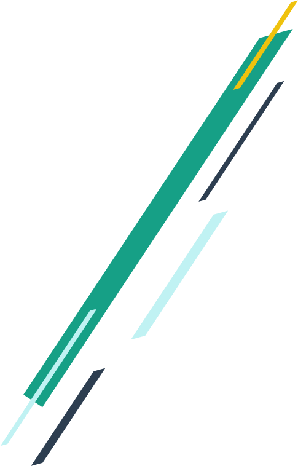 苏州工业园区科桥餐饮服务有限公司